中国人寿
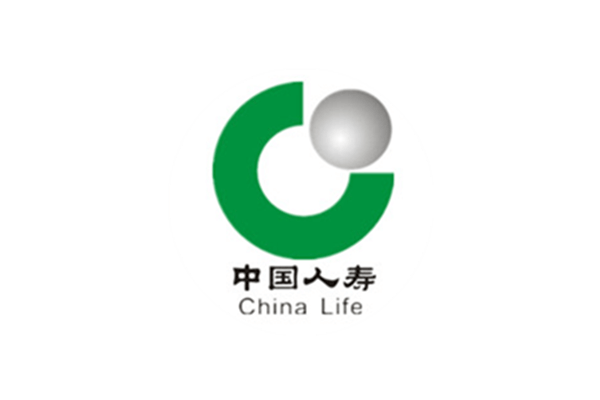 工作总结汇报
XX省XX市保险区域分公司
时间：202X.08
汇报人：优页PPT
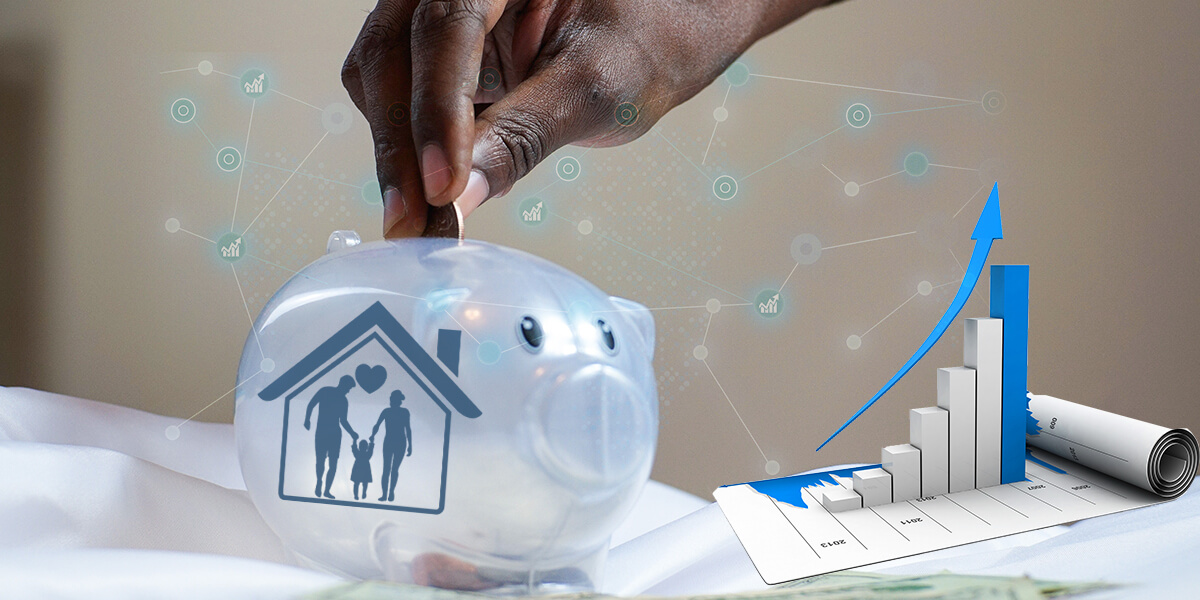 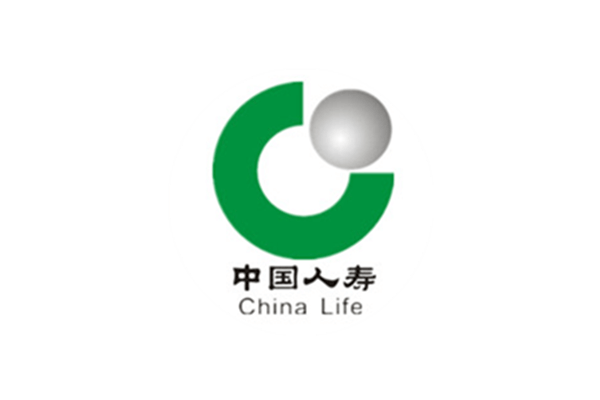 输入标题内容
01
02
03
04
目录
输入标题内容
输入标题内容
输入标题内容
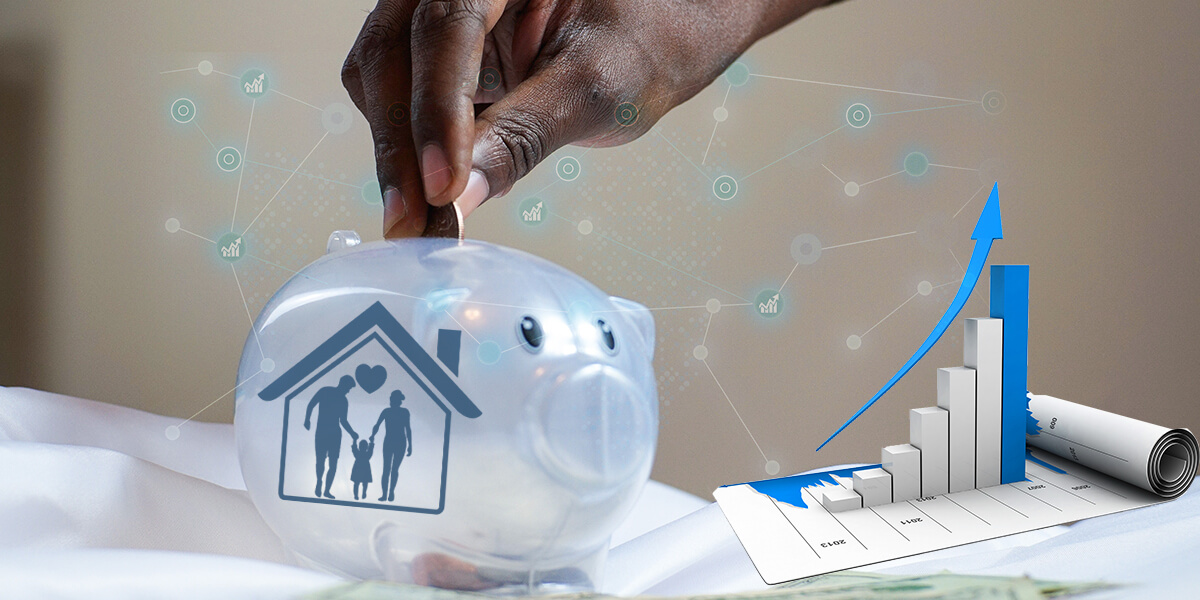 PART 01
输入标题内容
输入你的副标题内容文字，简洁大方注意段落文字
输入标题内容
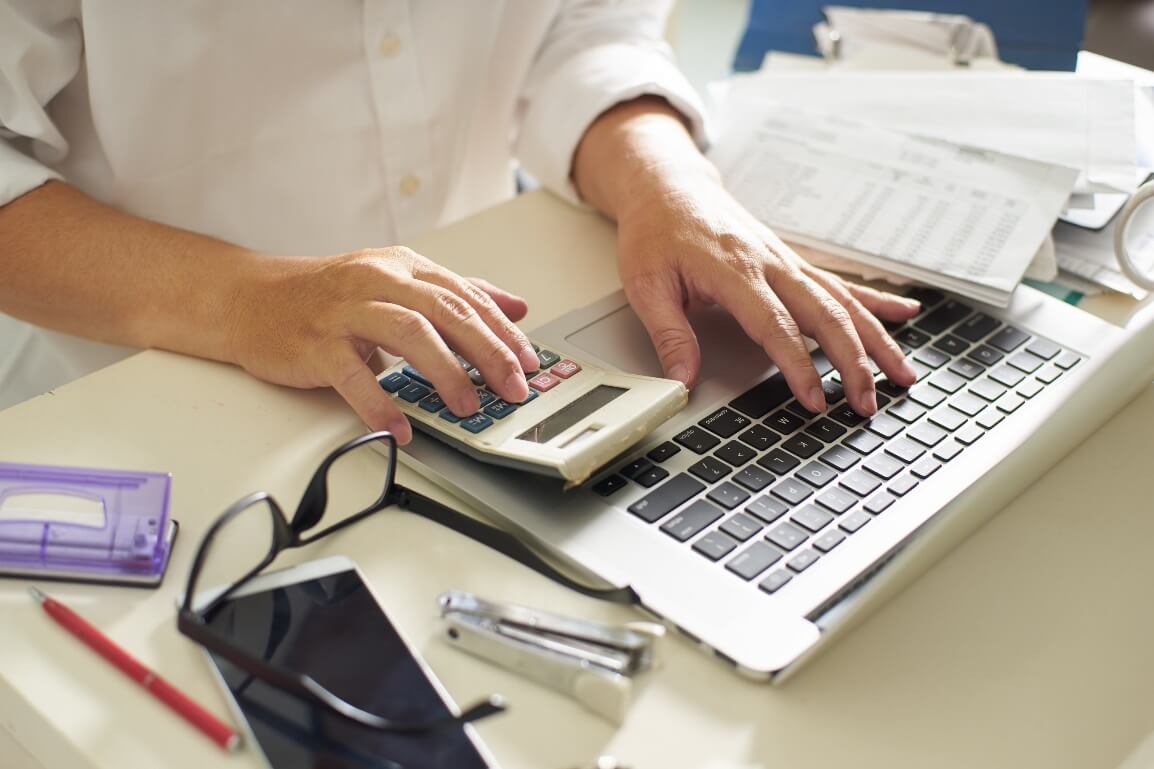 输入标题内容
输入需要的文本内容输入需要的文本内容输入需要的文本内容输入需要的文本内容输入需要的文本内容输入需要的文本内容
输入标题内容
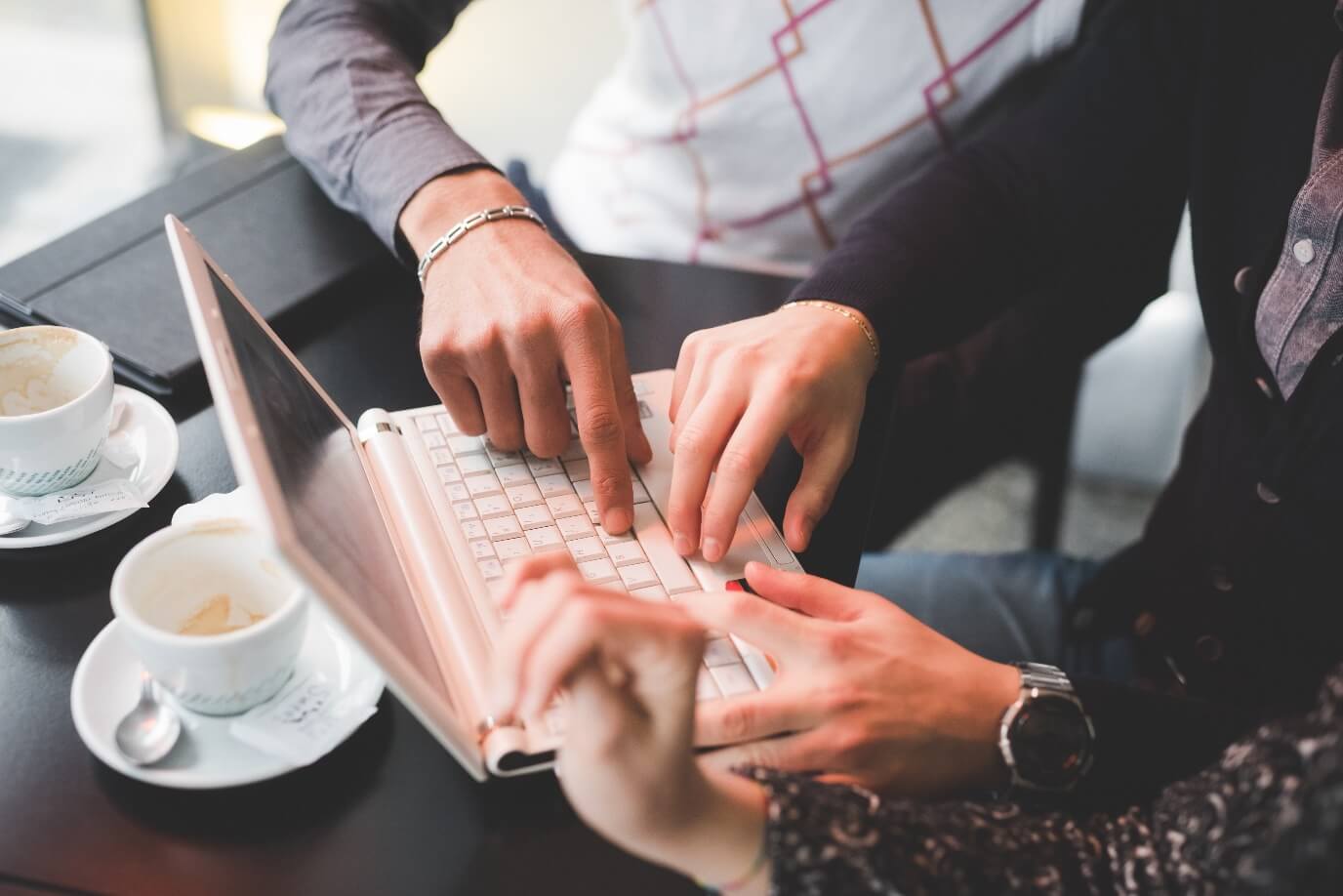 输入标题
输入标题
输入标题
输入标题
输入你需要的文本内容输入你需要的文本内容
输入你需要的文本内容输入你需要的文本内容
输入你需要的文本内容输入你需要的文本内容
输入你需要的文本内容输入你需要的文本内容
输入标题内容
输入你需要的文本内容
输入你需要的文本内容输入你需要的文本内容
输入你需要的文本内容输入你需要的文本内容
输入标题
输入标题
输入标题
输入你需要的文本内容输入你需要的文本内容
输入你需要的文本内容输入你需要的文本内容
输入你需要的文本内容输入你需要的文本内容
输入标题内容
2016
2017
2018
2019
2020
输入标题内容
输入标题内容
输入标题内容
输入需要的文本内容输入需要的文本内容
输入需要的文本内容输入需要的文本内容
输入需要的文本内容输入需要的文本内容
输入标题内容
输入标题内容
输入需要的文本内容输入需要的文本内容
输入需要的文本内容输入需要的文本内容
输入标题内容
输入标题
输入标题
输入标题
输入标题
输入你需要的文本内容输入你需要的文本内容
输入你需要的文本内容输入你需要的文本内容
输入你需要的文本内容输入你需要的文本内容
输入你需要的文本内容输入你需要的文本内容
PART 02
输入标题内容
输入你的副标题内容文字，简洁大方注意段落文字
输入标题内容
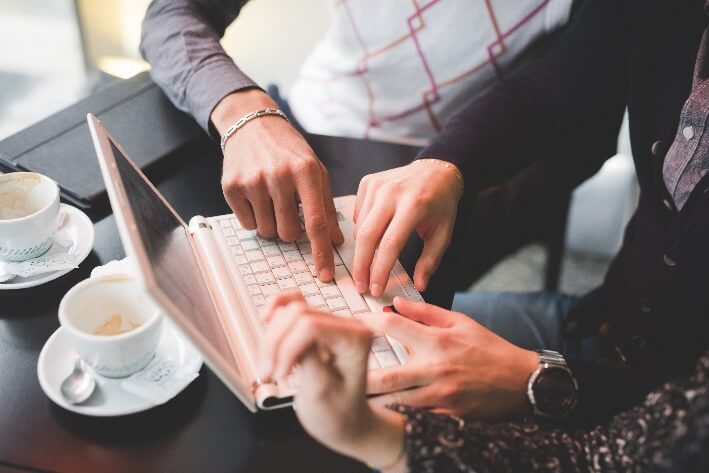 输入标题
输入你需要的文本内容输入你需要的文本内容输入你需要的文本内容输入你需要的文本内容
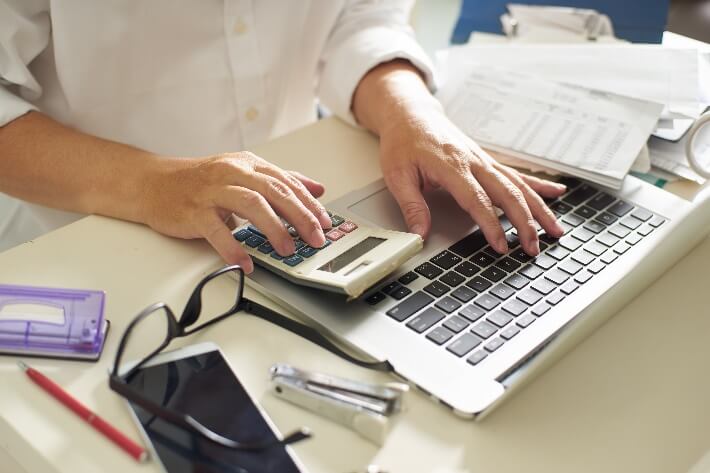 输入标题
输入你需要的文本内容输入你需要的文本内容输入你需要的文本内容输入你需要的文本内容
输入标题内容
输入标题
输入标题
您的内容打在这里，或者通过复制您的文本后，在此框中选择粘贴，并选择只保留文字。
您的内容打在这里，或者通过复制您的文本后，在此框中选择粘贴，并选择只保留文字。
输入标题
输入标题
您的内容打在这里，或者通过复制您的文本后，在此框中选择粘贴，并选择只保留文字。
您的内容打在这里，或者通过复制您的文本后，在此框中选择粘贴，并选择只保留文字。
输入标题内容
输入标题
单击此处可编辑内容，建议使用微软雅黑字体。您的内容打在这里，或者通过复制您的文本后，在此框中选择粘贴，并选择只保留文字。单击此处可编辑内容，建议使用微软雅黑字体。您的内容打在这里，或者通过复制您的文本后
在此添加标题
在此添加标题
单击此处可编辑内容，单击此处可编辑内容。单击添加项目内容。单击此处可编辑内容。建议使用微软雅黑字体。
单击此处可编辑内容，单击此处可编辑内容。单击添加项目内容。单击此处可编辑内容。建议使用微软雅黑字体。
PART 03
输入标题内容
输入你的副标题内容文字，简洁大方注意段落文字
输入标题内容
输入标题内容
输入需要的文本内容输入需要的文本内容输入需要的文本内容
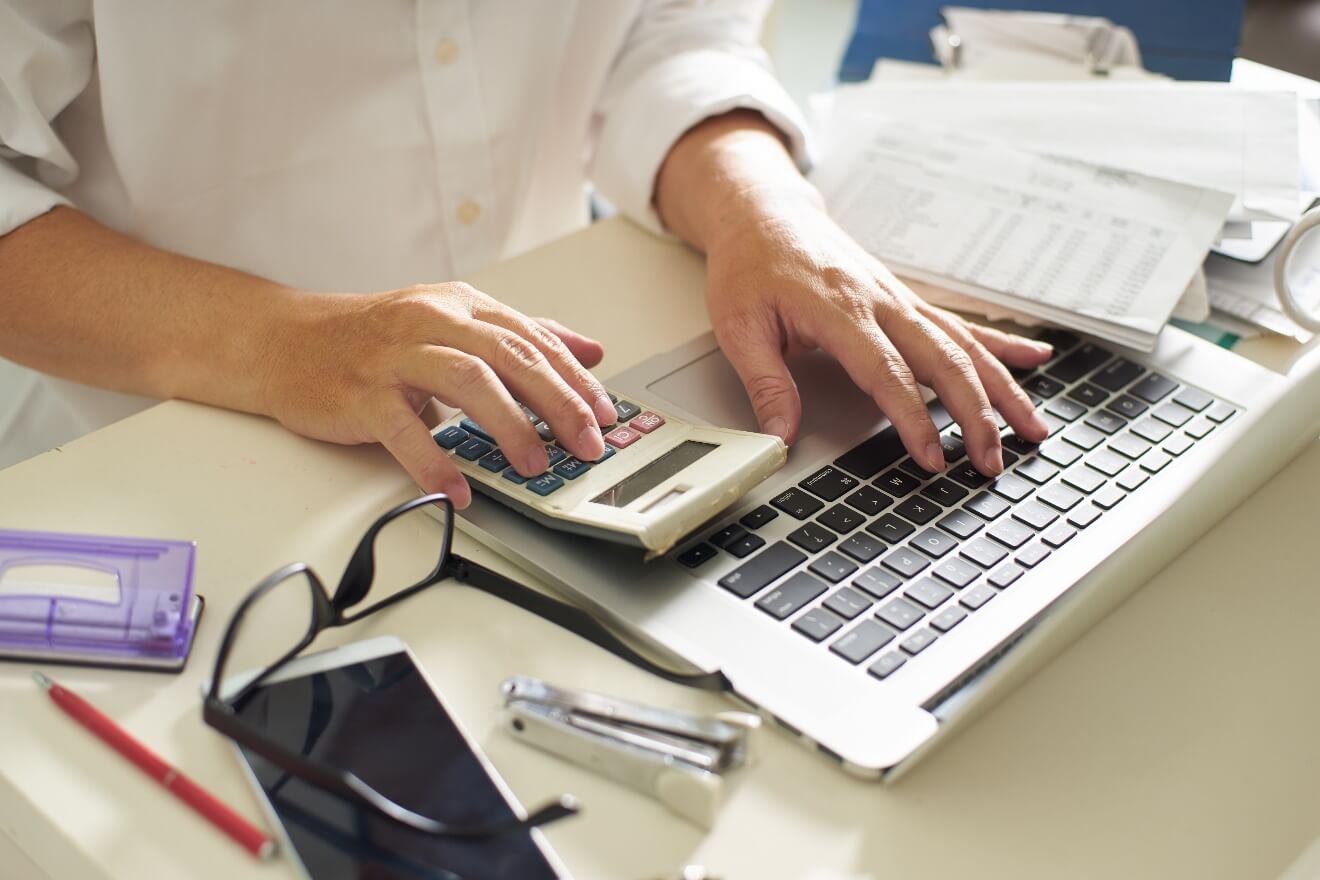 输入标题内容
输入需要的文本内容输入需要的文本内容输入需要的文本内容
输入标题内容
输入需要的文本内容输入需要的文本内容输入需要的文本内容
输入标题内容
输入需要的文本内容输入需要的文本内容输入需要的文本内容
输入标题内容
输入标题
输入标题
输入你需要的文本内容输入你需要的文本内容
输入你需要的文本内容输入你需要的文本内容
输入标题
输入标题
输入你需要的文本内容输入你需要的文本内容
输入你需要的文本内容输入你需要的文本内容
输入标题
输入标题
输入你需要的文本内容输入你需要的文本内容
输入你需要的文本内容输入你需要的文本内容
输入标题内容
输入标题
输入你需要的文本内容输入你需要的文本内容输入你需要的文本内容
输入标题
输入你需要的文本内容输入你需要的文本内容输入你需要的文本内容
输入标题
输入你需要的文本内容输入你需要的文本内容输入你需要的文本内容
输入标题内容
输入标题内容
输入标题内容
输入需要的文本内容输入需要的文本内容输入需要的文本内容
输入需要的文本内容输入需要的文本内容输入需要的文本内容
输入标题内容
输入标题内容
输入需要的文本内容输入需要的文本内容输入需要的文本内容
输入需要的文本内容输入需要的文本内容输入需要的文本内容
PART 04
输入标题内容
输入你的副标题内容文字，简洁大方注意段落文字
输入标题内容
输入标题内容
输入标题内容
输入标题内容
输入需要的文本内容输入需要的文本内容输入需要的文本内容
输入需要的文本内容输入需要的文本内容输入需要的文本内容
输入需要的文本内容输入需要的文本内容输入需要的文本内容
输入标题内容
输入标题
输入标题
输入标题
输入标题
您的内容打在这里，或者通过复制您的文本后，在此框中选择粘贴
您的内容打在这里，或者通过复制您的文本后，在此框中选择粘贴，并选择只保留文字，建议使用微软雅黑字体
您的内容打在这里，或者通过复制您的文本后，在此框中选择粘贴
您的内容打在这里，或者通过复制您的文本后，在此框中选择粘贴
输入标题内容
输入标题
输入标题
单击此处可编辑内容，建议使用微软雅黑字体。您的内容打在这里，或者通过复制您的文本后
单击此处可编辑内容，建议使用微软雅黑字体。您的内容打在这里，或者通过复制您的文本后
输入标题
单击此处可编辑内容，建议使用微软雅黑字体。您的内容打在这里，或者通过复制您的文本后，在此框中选择粘贴，并选择只保留文字。单击此处可编辑内容，建议使用微软雅黑字体。您的内容打在这里，或者通过复制您的文本后单击此处可编辑内容，建议使用微软雅黑字体。您的内容打在这里，或者通过复制您的文本后，在此框中选择粘贴，并选择只保留文字
中国人寿
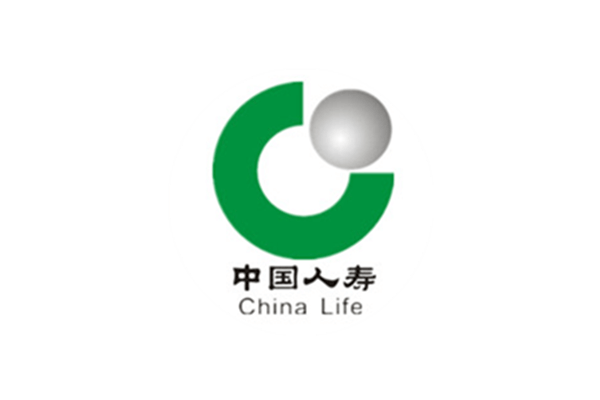 工作总结汇报
XX省XX市保险区域分公司
时间：202X.08
汇报人：优页PPT